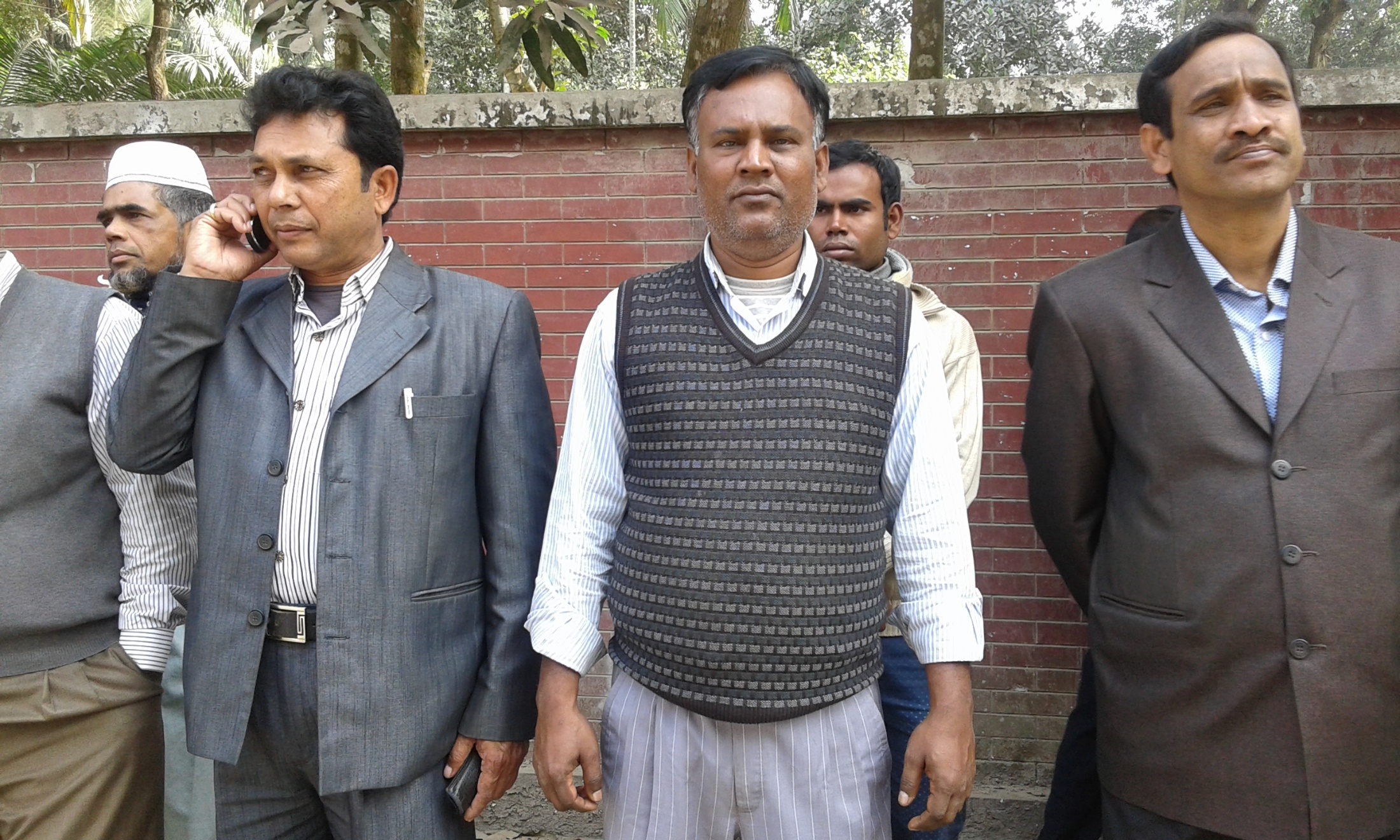 উপস্থিত সকলকে শুভেচ্ছা
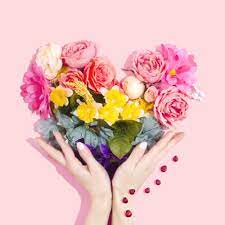 শিক্ষক পরিচিতি
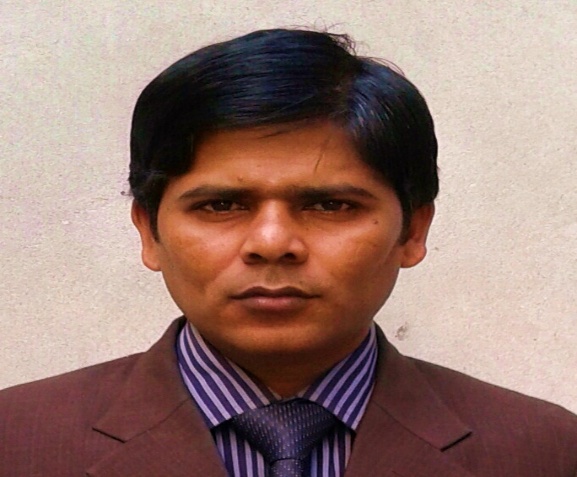 নামঃ মোহাম্মাদ আমিনুল ইসলাম
সিনিয়র ট্রেড ইন্সট্রাক্টর, জেনারেল ইলেকট্রিক্যাল ওয়ার্কস 
হাজী আবুল হোসেন আদর্শ উচ্চ বিদ্যালয়, ভালুককান্দি, টাঙ্গাইল সদর
মোবাইল-01712-695566
পাঠ পরিচিতি
শ্রেণি- দশম
 অধ্যায়-তৃতীয়- সোলার সিস্টেম স্থাপন
 বিষয়- জেনারেল ইলেকট্রিক্যাল ওয়ার্কস 2
নিচের চিত্রগুলো লক্ষ কর
পাঠ শিরোনাম
সোলার সিস্টেম স্থাপন
শিখন ফল
সোলার প্যানেল কি তা ব্যাখ্যা করতে পারব!
সোলার প্যানেল স্থাপন করতে পারব!
হাইড্রোমিটার ব্যবহার করতে পারব!
সোলার হোম সিস্টেম মেরামত ও রক্ষণাবেক্ষণ করতে পারব!
দলীয় কাজ
সোলার প্যানেলের মাধ্যমে কি ধরনের বিদ্যুৎ উৎপন্ন হয়?
সেল এর দুইটি প্রধান অংশ কি কি?
সেকেন্ডারি সেলের সুবিধা কি?
মূল্যায়ন
সেফটি গগলস
সার্জিক্যাল মাক্স
হ্যান্ড গ্লাভস
বাড়ির কাজ
কয়েকটি নবায়নযোগ্য জ্বালানির নাম লেখ?
ইনভার্টার এর কাজ কি?
সেল এর শ্রেণীবিভাগ করো?
সমাপ্তি
সবাইকে ফাল্গুনের শুভেচ্ছা